2300-021 Web Assignment
Identify Web
Good
Good
http://www.espn.com
Rodney Hobbs
http://ohiostate.247sports.com/
David Murray
http://www.marines.com/home 
Jason Varner
http://www.engadget.com/ 
Hussain Al-Nasser
Good
http://espn.go.com
Edward Brinson
http://www.humblebundle.com/
Daniel Morgan
http://basspro.com/Saltwater-Fishing/_/T-151000000
Danny Xiong
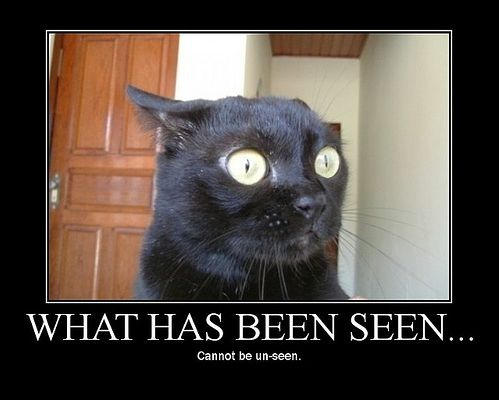 Bad
Bad
http://www.hoopsworld.com/ 
Rodney Hobbs
http://buckeyefansonly.com/
David Murray
http://www.rowanonsite.com/index.html 
Jason Varner
http://blorge.com/ 
Hussain Al-Nasser
Bad
http://www.kkklan.com
Edward Brinson
http://www.arngren.net/ 
Daniel Morgan
http://www.charkbait.com/indexT.htm
Danny Xiong
From Past Semesters
Good
Good
http://www.dealcatcher.com/
http://www.petplace.com/
http://www.google.com/
http://www.2advanced.com/
www.nbc.com
http://webpages.uncc.edu/~atoscano/spring2010/engl4181-5181sec091/january27.html 
http://www.youngandpolite.com/
http://www.redenvelope.com/
Good
http://www.colts.com/
http://www.victoriassecret.com/
http://news.yahoo.com/
http://en.wikipedia.org/wiki/Main_Page
http://www.charmeck.org/Departments/MCSO/Home.htm
Bad
Bad
http://www.xpbargains.com/
http://dogs.net/
http://www.fishproducts.com/
http://www.myspace.com
http://www.crossfit.com/
http://www.giftideacenter.com/
Bad
http://sacredfyre.net/ 
http://www.nba.com/
http://www.kryptonsite.com/